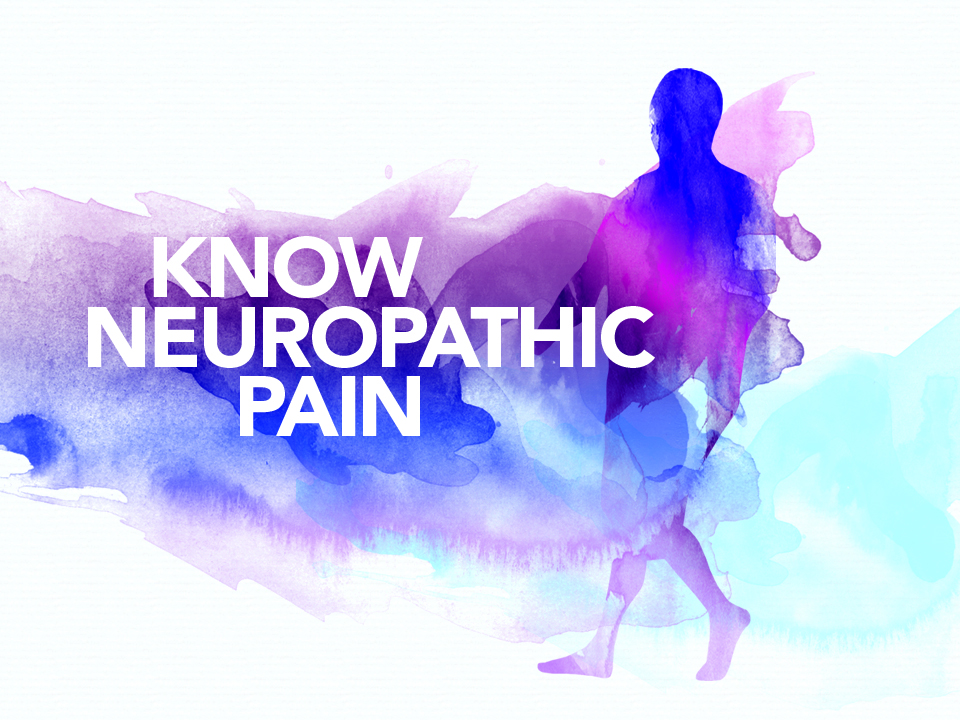 Una Guía Práctica para Entender, Evaluar y Manejar el Dolor Neuropático
Comité de Desarrollo
Mario H. Cardiel, MD, MSc
Rheumatologist
Morelia, Mexico
 
Andrei Danilov, MD, DSc
Neurologist
Moscow, Russia
 
Smail Daoudi, MD
Neurologist
Tizi Ouzou, Algeria

João Batista S. Garcia, MD, PhD
Anesthesiologist
São Luis, Brazil

Yuzhou Guan, MD
Neurologist
Beijing, China
Jianhao Lin, MD
Orthopedist
Beijing, China
 
Supranee Niruthisard, MD
Pain Specialist
Bangkok, Thailand
 
Germán Ochoa, MD
Orthopedist
Bogotá, Colombia

Milton Raff, MD, BSc
Consultant Anesthetist
Cape Town, South Africa
 
Raymond L. Rosales, MD, PhD
Neurologist
Manila, Philippines
Jose Antonio San Juan, MD
Orthopedic Surgeon
Cebu City, Philippines
 
Ammar Salti, MD
Consultant Anesthetist
Abu Dhabi, United Arab Emirates

Xinping Tian, MD
Rheumatologist
Beijing, China
 
Işin Ünal-Çevik, MD, PhD
Neurologist, Neuroscientist and Pain Specialist
Ankara, Turkey
Este programa fue patrocinado por Pfizer Inc.
Objetivos de Aprendizaje
Al terminar este módulo, los participantes serán capaces de:
Explicar la patofisiología del Dolor Neuropático
Discutir la prevalencia del Dolor Neuropático 
Aplicar una sencilla técnica de diagnóstico para diagnosticar Dolor Neuropático
Entender el impacto del Dolor Neuropático y sus comorbilidades en el funcionamiento del paciente y en su calidad de vida
Seleccionar las estrategias farmacológicas y no-farmacológicas apropiadas para el manejo del Dolor Neuropático
Saber cuándo referir a los pacientes a un especialista
[Speaker Notes: Notas del Conferencista
Revisa los objetivos de aprendizaje de esta sesión. Pregunta a los participantes si tienen alguna meta adicional.]
CARGA DE LA ENFERMEDAD
Visión General
La Carga del Dolor Neuropático Reportada por el Paciente es Importante
Tanto la intensidad del dolor como la duración del padecimiento exacerban la carga del paciente
6
Cruz-Almeida Y et al. J Rehab Res Dev 2005; 42(5):585-94; Gilron I et al. CMAJ 2006; 175(3):265-75; Jensen MP et al. Neurology 2007; 68(15):1178-82; Khenioui H et al. Ann Readapt Med Phys 2006; 49(3):125-37; Meyer-Rosberg K et al. Eur J Pain 2001; 5(4):379-89.
[Speaker Notes: Notas del Conferencista
Como indica esta slide, los pacientes con Dolor Neuropático reportan déficits importantes de numerosas medidas de salud y calidad de vida, incluyendo sueño, estado de ánimo, ansiedad y discapacidad física.

Referencias
Cruz-Almeida Y et al. Chronicity of pain associated with spinal cord injury: a longitudinal analysis. J Rehab Res Dev 2005; 42(5):585-94.
Gilron I et al. Neuropathic pain: a practical guide for the clinician. CMAJ 2006; 175(3):265-75.
Jensen MP et al. The impact of neuropathic pain on health-related quality of life: review and implications. Neurology 2007; 68(15):1178-82. 
Khenioui H et al. Évaluation fonctionnelle de la douleur chronique chez le patient blessé médullaire. Ann Readapt Med Phys 2006; 49(3):125-37.
Meyer-Rosberg K et al. Peripheral neuropathic pain – a multidimensional burden for patients. Eur J Pain 2001; 5(4):379-89.]
Carga Física
El Dolor Crónico Tiene un Impacto Importante en el Funcionamiento Cotidiano
*
*
Interferencia del Dolor
*
*
*p <0.001
*
*
*
*
BPI = Breve Inventario del Dolor, que califica la medida en la que el dolor interfiere con las actividades en las últimas 24 horas desde 0 (no interfiere) a 10 (interfiere completamente)
Adaptado de : Smith BH et al. Clin J Pain 2007; 23(2):143-9.
[Speaker Notes: Notas del Conferencista
Esta slide muestra datos de un estudio transversal en el Reino Unido con pacientes de atención primaria con dolor  crónico predominantemente neuropático (n = 241), dolor crónico no-neuropático  (n = 1179) y sin Dolor Crónico (n = 1537).  El dolor crónico predominantemente neuropático fue identificado usando el cuestionario auto-completado de Evaluación de Síntomas y Signos Neuropáticos de Leeds (S-LANSS), que es un cuestionario de siete elementos que produce un puntaje máximo de 24, donde los puntajes de 12 o más tienen un valor predictivo positivo para dolor neuropático  (seleccionado como el corte para este estudio). La severidad actual del Dolor Crónico fue evaluada en una escala numérica de calificación de 0 = sin dolor a 10 = Dolor tan severo como podría ser. La cualidad y severidad del dolor y su interferencia con la función diaria fueron evaluadas usando la escala de dolor neuropático (NPS, por sus siglas en inglés) y el Breve Inventario del Dolor (BPI), respectivamente. El cuestionario S-LANSS, la escala numérica de calificación de severidad del dolor, NPS y BPI sólo fueron completados por los sujetos que respondieron positivamente a dos preguntas de identificación de casos de dolor crónico. La Forma Breve (36) del cuestionario de la Encuesta de Salud (SF-36) se usó para evaluar las calificaciones de los pacientes de su propio estado de salud.
Los resultados de BPI que aparecen aquí demuestran que los pacientes con dolor neuropático tienen dolor más severo  y mayor discapacidad en todas las funciones y actividades cotidianas evaluadas por la escala que los sujetos sin dolor neuropático.
El dolor neuropático crónico estuvo asociado con interferencia estadísticamente considerablemente mayor (p ≤0.001) en el sueño, la actividad general, el trabajo normal, el estado de ánimo, la habilidad para caminar, las relaciones y el disfrute de la vida.

Referencia
Smith BH et al. Health and quality of life associated with chronic pain of predominantly neuropathic origin in the community. Clin J Pain 2007; 23(2):143-9.]
El Dolor Neuropático Crónico Deteriora Considerablemente la Calidad de Vida
Funcionamiento       Rol             Dolor                  Salud             Vitalidad    Funcionamiento        Rol                   Salud
físico                        Físico        corporal               general                                     social                 emocional        mental
SF-36 = Forma breve 36
Adapted from: Smith BH et al. Clin J Pain 2007; 23(2):143-9.
[Speaker Notes: Notas del Conferencista
Esta slide muestra datos de un estudio transversal del Reino Unido con pacientes de atención primaria con dolor crónico predominantemente neuropático (n = 241), dolor crónico no-neuropático (n = 1179) y sin dolor crónico (n = 1537). El dolor crónico predominantemente neuropático fue identificado usando el cuestionario de auto-llenado de Evaluación de Signos y Síntomas Neuropáticos de Leeds (S-LANSS, por sus siglas en inglés), que es un cuestionario de siete puntos que produce un puntaje máximo de 24, donde los puntajes de 12 o más tienen valor predictivo positivo para Dolor Neuropático (seleccionado como el corte de este estudio). La severidad actual del dolor crónico fue evaluada con una escala de calificación numérica de 0 = sin dolor a 10 = dolor tan severo como podría ser. La cualidad y severidad del dolor y su interferencia con la función cotidiana fueron evaluados con la Escala de Dolor Neuropático (NPS, por sus siglas en inglés) y el Breve Inventario de Dolor (BPI, por sus siglas en inglés), respectivamente. El cuestionario S-LANSS, la escala de calificación numérica de severidad del dolor, NPS y BPI solo fueron respondidos por quienes respondieron positivamente a dos preguntas de identificación de un caso de dolor crónico. El cuestionario SF-36 fue usado para evaluar las calificaciones de los pacientes de su propio estado de salud.
Se reportaron diferencias importantes entre los 3 grupos del estudio para todos los dominios del SF-36. Las personas con dolor crónico neuropático tuvieron más bajas calificaciones que los otros grupos, indicando el más pobre estado de salud (p ≤0.001), incluso después del ajuste por edad, sexo, y severidad del dolor. Los puntajes de SF-36 en personas con dolor crónico neuropático fueron tan bajos como en los pacientes que recibieron una prescripción para depresión en un estudio separado. Los puntajes en las dimensiones físicas fueron comparables a los observados en estudios de pacientes con parecimientos somáticos graves incluyendo enfermedad coronaria, infarto del miocardio reciente y diabetes controlada pobremente.

Referencia
Smith BH et al. Health and quality of life associated with chronic pain of predominantly neuropathic origin in the community. Clin J Pain 2007; 23(2):143-9.]
Los Pacientes con Dolor Neuropático Periférico Experimentan Síntomas Comórbidos Importantes
Dificultad para dormir


Falta de energía


Somnolencia

Dificultad para
Concentrase


Depresión


Ansiedad


Falta de apetito
Interferencia del dolor
Meyer-Rosberg K et al. Eur J Pain 2001; 5(4):379-89; Vinik AI et al. Diabetes Care 2003; 26(5):1553-79.
[Speaker Notes: Notas del Conferencista
Este estudio fue realizado para evaluar la calidad de vida relacionada con la salud y la carga de la enfermedad debido a dolor y su tratamiento en 126 pacientes con Dolor Neuropático debido a lesión en un nervio periférico o en la raíz nerviosa. Los pacientes fueron enrolados de dos clínicas de dolor multidisciplinarias en Suecia. Se pidió a los pacientes que calificaran la magnitud en la que se sentían afectados por 25 síntomas relacionados con dolor y/o efectos secundarios del tratamiento con drogas para dolor durante la última semana (calificados como  1 = ninguna molestia a 7 = molestia muy severa). Esta slide muestra los porcentajes de pacientes que calificaron su molestia como 4 (moderada) a 7 (muy severa). Los datos sobre 7 de los 10 síntomas de comorbilidad reportados más frecuentemente aparecen en la slide. 
En general, 88% de los pacientes reportaron algún grado de molestia asociado con dolor o su tratamiento. Dificultad para dormir fue el síntoma más molesto y fue moderado a muy severo en 60% de los pacientes. Falta de energía, somnolencia y dificultad para concentrarse, también fueron molestos para muchas personas. Niveles moderados a muy severos de depresión fueron reportados por  35% (uno de cada 3 pacientes), y ansiedad por 27% (uno de cada 4 pacientes). Estos datos indican que los trastornos del sueño, la ansiedad y depresión y los síntomas relacionados son prevalentes entre los pacientes con dolor neuropático periférico. 
En términos de otras comorbilidades, es importante observar que la neuropatía diabética periférica está frecuentemente asociada con neuropatía diabética autonómica con sus problemáticos síntomas “vegetativos” asociados y mayor riesgo de mortalidad.

Referencias
Meyer-Rosberg K et al. Peripheral neuropathic pain – a multidimensional burden for patients. Eur J Pain 2001; 5(4):379-89.
Vinik AI et al. Diabetic autonomic neuropathy. Diabetes Care 2003; 26(5):1553-79.]
Los Trabajadores con Neuropatía Diabética Periférica Dolorosa Tienen un Puntaje Menor en Términos de Calidad de Vida
REF – ¿Borrar?
SF-12v2 = Forma breve  12 versión 2
Encuesta Nacional de Salud y Bienestar (NHWS) 2008.
[Speaker Notes: Notas del Conferencista
Los datos que aparecen en esta slide fueron obtenidos de la Encuesta Nacional de Salud y Bienestar (NHWS) de 2008. La NHWS fue un cuestionario auto-administrado por internet de una muestra a nivel nacional de EU de adultos (de 18 años de edad o mayores) estratificada por género, edad y raza/etnicidad para representar la composición demográfica de la población adulta de los Estados Unidos. Los datos fueron recabados de 63,000 adultos en EU y cubrieron un amplio rango de actitudes de atención médica y resultados de salud e incluyen las características del paciente y los demográficos, la historia familiar, y el uso de los servicios de salud. Las características de la enfermedad son recabadas para pacientes adultos y cuidadores de adultos y niños. En el estudio se usan instrumentos validados para evaluar la calidad de vida relacionada con la salud y la productividad laboral.
Para este análisis, solamente las personas empleadas (de tiempo completo, medio tiempo, o auto-empleadas)  de 20 a 64 años de edad fueron incluidas. Las personas empleadas de 65 años de edad y mayores y las personas empleadas debajo del peso (i.e., un índice de masa corporal [IMC] menor de 18.5kg/m2) fueron excluidas. El tamaño de la muestra para este análisis fue de 30,868. La calidad de vida relacionada con la salud fue evaluada usando los puntajes del resumen del componente físico y mental del SF-12v2. Los puntajes de los resúmenes del componente físico y mental se basan en la población de EU (promedio = 50, desviación estándar = 10) y varían de 0 a 100, donde los mayores puntajes indican mayor  calidad de vida. Los puntajes por sí solos carecen de dimensión. Típicamente, las diferencias mayores de 3 puntos entre los grupos son consideradas clínicamente importantes.
Los trabajadores con Neuropatía Diabética Periférica Dolorosa tienen un puntaje del resumen del componente físico de 39.0 en comparación con un puntaje de 50.5 entre los trabajadores sin neuropatía diabética periférica dolorosa.
Referencia
Encuesta Nacional de Salud y Bienestar (NHWS) 2008.]
La Neuralgia Postherpética Afecta Múltiples Dominios de la Calidad de Vida
Porcentajes de Participantes con Neuralgia Postherpética (n = 63) Que Reportaron Problemas en el EuroQol EQ-5D
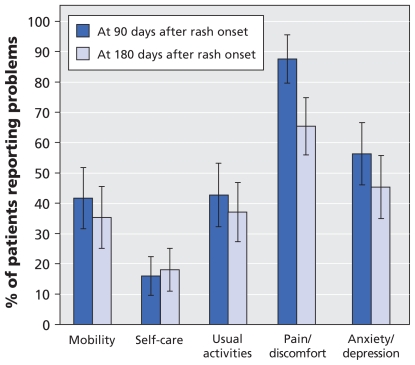 REHACER IMAGEN
Drolet M et al. CMAJ 2010; 182(16):1731-6.
[Speaker Notes: Notas del Conferencista
De octubre de 2005 a julio de 2006, 261 pacientes ambulatorios de 50 años de edad o mayores con herpes zoster fueron enrolados de las clínicas de 83 médicos 14 días después del inicio del rash. Se usó el Breve Inventario de Dolor de Zoster para medir la severidad del dolor y la interferencia con actividades de la vida diaria debido al dolor. La herramienta de evaluación EuroQol EQ-5D fue usada para medir la calidad de vida. Estos resultados fueron evaluados al momento del enrolamiento y en los días 7, 14, 21, 30, 60, 90, 120, 150 y 180 después del enrolamiento.
Como muestra esta slide, muchos pacientes con Neuralgia Postherpética también experimentan ansiedad/depresión y/o dificultades relacionadas con movilidad, auto-cuidado y participación en actividades usuales.

Referencia
Drolet M et al. The impact of herpes zoster and postherpetic neuralgia on health-related quality of life: a prospective study. CMAJ 2010; 182(16):1731-6.]
Carga Económica
La Carga Económica del Dolor Neuropático Se debe a la Menor Productividad y Mayores Costos de Salud
Más: costos indirectos (pérdida de productividad, sueldos, etc.)
Mayores Costos de Salud
Menor Productividad
Berger A et al. J Pain 2004; 5(3):143-9; Lachaine J et al. Pain Res Manage 2007; 12(1):31-7; Meyer-Rosberg K et al. Eur J Pain 2001; 5(4):379-89.
[Speaker Notes: Notas del Conferencista
Menor Productividad y mayores costos de salud son los principales contribuyentes a la carga económica del Dolor Neuropático.
Los Costos de Salud incluyen costos de tratamiento con base en la guía, diagnósticos incorrectos y costo de tratamiento inapropiado. El manejo de Comorbilidades mentales o físicas de Dolor Neuropático también contribuyen a los mayores costos de salud. Se ha reportado que los pacientes con Dolor Neuropático pueden generar tres veces más costos de salud directos que los controles análogos.2 Esto podría reducirse a través de un mejor diagnóstico, tratamiento apropiado y mitigación de comorbilidades.
La Menor Productividad se mide en términos de reducción del empleo, Presentismo y Ausentismo, y costos indirectos asociados con pérdida de productividad y sueldos. 

Referencias
Berger A et al. Clinical characteristics and economic costs of patients with painful neuropathic disorders. J Pain 2004; 5(3):143-9.
Lachaine J et al. Painful neuropathic disorders: an analysis of the Régie de l'Assurance Maladie du Québec database. Pain Res Manag 2007; 12(1):31-7.
Meyer-Rosberg K et al. Peripheral neuropathic pain – a multidimensional burden for patients. Eur J Pain 2001; 5(4):379-89.]
El Dolor Neuropático Reduce el Empleo
Impacto de la enfermedad en el  empleo
52%
n = 126
Meyer-Rosberg K et al. Eur J Pain 2001; 5(4):379-89.
[Speaker Notes: Notas del Conferencista
Este estudio fue realizado para evaluar la calidad de vida relacionada con la salud y la carga de la enfermedad debido a dolor y su tratamiento en 126 pacientes con Dolor Neuropático debido a lesiones de la raíz o nervio periférico. Los pacientes fueron enrolados de dos clínicas multidisciplinarias de dolor en Suecia. Se preguntó a los pacientes si estaban trabajando actualmente (sí/no). Si no, se aclaró la razón eligiendo una de 3 alternativas: jubilado, con pensión por enfermedad o desempleado. Si el paciente estaba trabajando medio tiempo, se registró la reducción en horas laborales por semana debido a un padecimiento de Dolor Crónico.
Se trataba de una población relativamente joven (edad promedio para mujeres = 50 años; edad promedio para hombres = 54 años). Solo 17% de los participantes tenían edad de jubilación (65 años).
Más de la mitad de los pacientes reportaban una habilidad para trabajar seriamente limitada debido a su dolor: 43 Pacientes (34%) recibieron pensión por enfermedad y 22 Pacientes (18%) trabajaban medio tiempo como consecuencia de su padecimiento de dolor neuropático. Entre los empleados de medio tiempo, la reducción promedio en horas laborales debido a dolor fue de 17 horas a la semana.
Es así que el Dolor Neuropático tuvo un impacto importante en la habilidad para trabajar en esta población relativamente joven. Permitir a los pacientes con Dolor Neuropático continuar trabajando o volver al trabajo podría resultar en ahorros de costos para la sociedad así como en una mejora en el bienestar del paciente.

Referencia
Meyer-Rosberg K et al. Peripheral neuropathic pain – a multidimensional burden for patients. Eur J Pain 2001; 5(4):379-89.]
Los Pacientes con Dolor Neuropático Experimentan Menor Productividad en el Trabajo
80% de los pacientes que trabajan tuvieron menor productividad laboral debido a su Dolor Neuropático.
Menor Productividad en el Trabajo en las últimas 4 semanas para los pacientes con Dolor Neuropático
n = 109 trabajando
Pfizer Inc. Data on file, European Survey in Painful Neuropathic Disorders.
[Speaker Notes: Notas del Conferencista
Esta slide muestra los resultados de la Encuesta Europea de Carga de la Enfermedad, que fue una encuesta transversal, de observación de una sola vez de salud y bienestar reportados por el paciente, que también incluía la experiencia del dolor, el uso de medicamentos y los problemas relacionados con el tratamiento. La encuesta fue realizada en 602 sujetos con padecimientos neuropáticos dolorosos enrolados por médicos generales y especialistas no en dolor en 6 países europeos (Francia, Alemania, Italia, Países Bajos, España y el Reino Unido). Los médicos enrolados a los pacientes conforme se presentaban para una consulta regular programada en la clínica. Los pacientes debían haber experimentado Dolor Neuropático debido a uno de 10 padecimiento de dolor neuropáticos definidos en el estudio en los últimos 7 días. Los pacientes con  dolor de espalda baja fueron excluidos de la encuesta para asegurar que solo los pacientes con dolor claramente definido fueran incluidos. La edad promedio de la población de pacientes fue de 63 años, y el 50% de los participantes tenían ≥65 años de edad. Se enroló el mismo número de hombres que de mujeres. Los padecimientos de dolor neuropático más frecuentes fueron Neuropatía Diabética Periférica (23% de los participantes), neuralgia postherpética(14%), radiculopatía cervical (14%), neuralgia trigeminal  (14%) y neuropatía post-traumática (12%). El cuestionario del paciente incluía una pregunta acerca del impacto del Dolor Neuropático en la productividad laboral de los pacientes que trabajaban (n = 109). Como parte de esta encuesta, también se preguntó a los sujetos que trabajaban si habían tenido una menor Productividad en el Trabajo durante las últimas 4 semanas.
En general,  80% de los entrevistados que trabajaban reportaron algún grado de pérdida de productividad laboral; más del 20% de los entrevistados reportaron que su productividad era menor todo el tiempo o la mayor parte del tiempo. Además de reportar Menor Productividad en el Trabajo, los participantes también habían faltado  en promedio 5.5 días al trabajo en las últimas 4 semanas. 
Esta encuesta ha confirmado que los costos indirectos asociados con Dolor Neuropático en términos de pérdida de productividad laboral son considerables. 

Referencia
Pfizer Inc. Data on file, European Survey in Painful Neuropathic Disorders.]
Los Trabajadores con Neuropatía Diabética Periférica Dolorosa Tienen una Menor Productividad
Ausentismo                             Presentismo                  Deterioro laboral general          Deterioro en la actividad
Workers
Fuente:  Encuesta Nacional de Salud y Bienestar (NHWS) 2008.
[Speaker Notes: Notas del Conferencista
Los datos que aparecen en esta slide fueron obtenido de la Encuesta Nacional de Salud y Bienestar (NHWS) 2008. La NHWS fue un cuestionario auto-administrado, en internet de una muestra de adultos a nivel nacional en Estados Unidos (de 18 años o mayores) estratificada por género, edad y raza/etnicidad para representar la composición demográfica de la población adulta de EU. Los datos fueron recabados de 63,000 adultos en EU y cubrieron un amplio rango de actitudes de salud y resultados de salud e incluye características del paciente como demográficos, historia familiar, y uso de servicios de salud. Las características de la enfermedad son recabadas para los pacientes adultos y cuidadores de adultos y niños. Se usan instrumentos validados en la encuesta para evaluar la calidad de vida y productividad laboral relacionadas con la salud.
Para este análisis, solamente personas empleadas (tiempo completo, medio tiempo o auto-empleados) de 20 a 64 años fueron incluidas. Las personas empleadas de 65 años y mayores, y las personas empleadas con peso insuficiente (i.e., un índice de masa corporal [IMC] de menos de 18.5 kg/m2) fueron excluidas. El tamaño de la muestra para este análisis fue de 30,868. 
Los Trabajadores con Neuropatía Diabética Periférica Dolorosa experimentan lo siguiente en comparación con los trabajadores sin Neuropatía Diabética Periférica dolorosa:
Mayor Ausentismo – 12% tiempo de trabajo perdido vs. 5% tiempo de trabajo perdido
Mayor deterioro en la productividad laboral (Presentismo) – 35% vs. 16% 

Referencia
Encuesta Nacional de Salud y Bienestar(NHWS) 2008.]
Los Pacientes con Dolor Neuropático Usan Más los Servicios de Salud que los que No tienen Dolor Neuropático
GP = médico general; SD = desviación estándar
Lachaine J et al. Pain Res Manag 2007; 12(1):31-7.
[Speaker Notes: Notas del Conferencista
En un estudio realizado usando datos de una muestra aleatoria de pacientes cubiertos por el plan de medicamentos Régie de l’Assurance Maladie du Quebec, se identificó a los sujetos con un diagnóstico de un trastorno neuropático periférico doloroso. Las comorbilidades, el uso de medicamentos relacionados con el dolor y el uso de recursos fueron comparados entre los pacientes con trastorno neuropático doloroso y los pacientes control sin trastorno neuropático doloroso con edades y géneros análogos en una proporción 1:1.  Un total de 4912 pacientes con Trastornos Neuropáticos Dolorosos fueron identificados. Se reportó un mayor nivel de comorbilidades en el grupo con trastorno neuropático doloroso (puntaje de enfermedad crónica de von Korff 3.91 vs.2.54; p <0.001). La cifra anual promedio de consultas al médico, consultas con especialistas, Procedimientos GP, Procedimientos con especialistas, y los días de hospitalización fueron significativamente mayores en el grupo con trastorno neuropático doloroso que en el grupo control. Desde la perspectiva de la secretaría de salud, los costos de los recursos de salud fueron considerablemente mayores en el grupo con trastorno neuropático doloroso ($4163 vs.$1846; p <0.001).
Estos datos mostraron que el trastorno neuropático doloroso está asociado con un mayor nivel de comorbilidades, mayor uso de recursos médicos y mayores costos de salud que en los pacientes sin trastornos neuropáticos dolorosos.

Referencia
Lachaine J et al. Painful neuropathic disorders: an analysis of the Régie de l'Assurance Maladie du Québec database. Pain Res Manag 2007; 12(1):31-7.]
Los Trabajadores con Neuropatía Diabética Periférica Dolorosa Usan Más los Servicios de Salud
ER = sala de urgencias
Fuente:  Encuesta Nacional de Salud y Bienestar (NHWS) 2008.
[Speaker Notes: Notas del Conferencista
Los datos que aparecen en esta slide fueron obtenido de la Encuesta Nacional de Salud y Bienestar (NHWS) 2008. La NHWS fue un cuestionario auto-administrado, en internet de una muestra de adultos a nivel nacional en Estados Unidos (de 18 años o mayores) estratificada por género, edad y raza/etnicidad para representar la composición demográfica de la población adulta de EU. Los datos fueron recabados de 63,000 adultos en EU y cubrieron un amplio rango de actitudes de salud y resultados de salud e incluye características del paciente como demográficos, historia familiar, y uso de servicios de salud. Las características de la enfermedad son recabadas para los pacientes adultos y cuidadores de adultos y niños. Se usan instrumentos validados en la encuesta para evaluar la calidad de vida y productividad laboral relacionadas con la salud.
Para este análisis, solamente personas empleadas (tiempo completo, medio tiempo o auto-empleados) de 20 a 64 años fueron incluidas. Las personas empleadas de 65 años y mayores, y las personas empleadas con peso insuficiente (i.e., un índice de masa corporal [IMC] de menos de 18.5 kg/m2) fueron excluidas. El tamaño de la muestra para este análisis fue de 30,868. 
En general,  95% de los Trabajadores con Neuropatía Diabética Periférica Dolorosa tuvieron cuando menos una consulta médica en los últimos 6 meses en comparación con 72% of Trabajadores sin Neuropatía Diabética Periférica dolorosa. Los Trabajadores con Neuropatía Diabética Periférica Dolorosa usaron un promedio de 11.0 medicinas por prescripción en comparación con 1.9 prescripciones entre los trabajadores sin dolor Neuropatía Diabética Periférica.
Observa que los médicos tradicionales incluyen: médico general/médico familiar, internistas, enfermeras/asistente médico y otros especialistas. Los médicos no tradicionales incluyen: acupunturistas, quiroprácticos, especialistas en hierbas, terapeutas físicos, nutricionistas, terapeutas masajistas, y terapeutas ocupacionales.

Referencia
Encuesta Nacional de Salud y Bienestar(NHWS) 2008.]
La Mayor Severidad del Dolor da lugar a Mayor Utilización de Recursos de Salud en los Pacientes con Neuropatía Diabética Periférica
5.5
3.4
2.3
n = 255
m-BPI-DPN = inventario breve del dolor modificado para 
Zelman D et al. Pain 2005 115(1-2):29-36.
[Speaker Notes: Notas del Conferencista
Esta slide presenta datos de una encuesta de 255 pacientes con Neuropatía Diabética Periférica. Los pacientes llenaron el m-BPI-DPN de 11-puntos (0-10). El análisis de los datos mostró que un puntaje  <4 representaba dolor leve, 4 a <7 representaba dolor moderado y >7 representaba dolor severo. 
Conforme la severidad del dolor aumentaba, el número de consultas médicas relacionadas con Neuropatía Diabética Periférica en los últimos 3 meses aumentaba. Los pacientes con  dolor severo tenían un promedio de 5.5 consultas médicas en los últimos 3 meses (casi una visita cada 2 semanas). Incluso los pacientes con dolor leve tenían un promedio de 2.3 consultas médicas en los últimos 3 meses (aproximadamente una consulta cada 5 semanas).
Estos datos sugieren que la severidad del dolor en Neuropatía Diabética Periférica puede estar relacionada con el uso de los servicios de salud y que logrando el mejor alivio del dolor el uso de los recursos podría disminuir. 

Referencia
Zelman D et al. Identification of cut-points for mild, moderate and severe pain due to diabetic peripheral neuropathy. Pain 2005; 115(1-2):29-36.]
Los Adultos de ≥20 años con un diagnóstico de Herpes Tienen Más Consultas Médicas
Consultorio médico




Hospital pacientes
Ambulatorios


Sala de Urgencias



Hospitalización pacientes
Fuente:  2002–2006: National Ambulatory Medical Care Survey (NAMCS), National Hospital Ambulatory Medical Care Survey (NHAMCS) and National Hospital Discharge Survey (NHDS)
Pfizer  Medical Division. The Burden of Pain Among Adults in the United States. Pfizer Inc.; New York, NY: 2008.
[Speaker Notes: Notas del Conferencista
Esta slide muestra el uso de los servicios de salud por parte de adultos ≥20 años con un diagnóstico of Herpes. Estos pacientes hacen anualmente 1.2 millones de consultas médicas, 107,000 consultas hospitalarias ambulatorias y 157,000 visitas a los departamentos de urgencias. Además,  hay 33,000 hospitalizaciones anualmente en esta población. 

Referencia
Pfizer  Medical Division. The Burden of Pain Among Adults in the United States. Pfizer Inc.; New York, NY: 2008.]
Comorbilidades
Padecimientos Médicos Crónicos Comórbidos* Entre Los Pacientes con Trastornos Neuropáticos Dolorosos
Convulsiones

Otra salud mental

Insuficiencia renal

Depresión
*Basado en reclamaciones de atención médica
CHD = enfermedad coronaria; CHF = insuficiencia cardiaca congestiva; EPOC= enfermedad pulmonar obstructiva crónica
Berger et al. J Pain 2004; 5(3):143-9.
[Speaker Notes: Notas del Conferencista
Esta slide presenta datos de una revisión de una tabla retrospectiva de 55,686 Pacientes (≥18 años de edad) con Trastornos Neuropáticos Dolorosos en una institución de salud de Estados Unidos administrada en comparación con controles análogos en cuanto a edad y género (n = 55,686 en cada grupo). Se evaluó la prevalencia de padecimientos médicos comórbidos entre  pacientes con Dolor Neuropático. Esto se basó en reclamaciones de salud de los padecimientos comórbidos mencionados (i.e., pacientes diagnosticados con  el padecimiento y recibiendo alguna forma de tratamiento). 
En esta base de datos, aproximadamente dos terceras partes de los pacientes tenían cuando menos 50 años de edad y casi una tercera parte tenían cuando menos 65 años de edad. Esto probablemente refleja el hecho de que el Dolor Neuropático y algunos de los padecimientos que pueden dar lugar a dolor, aumentan con la edad. 
Los pacientes con Dolor Neuropático generalmente tienen trastornos médicos comórbidos. Pueden estar médicamente enfermos debido al mismo padecimiento que está relacionado con su Dolor Neuropático (ej:  diabetes), comorbilidades que pueden desarrollarse en asociación con su Dolor Neuropático (ej: depresión) o en función de su edad y factores ambientales. Por lo tanto al manejar y tratar a los pacientes con Dolor Neuropático, es importante saber que pueden presentar una salud pobre en otros dominios y pueden estar recibiendo medicamentos para enfermedades relacionadas o no relacionadas.

Referencia
Berger A et al. Clinical characteristics and economic costs of patients with painful neuropathic disorders. J Pain 2004; 5(3):143-9.]
Los Pacientes con Dolor Neuropático Periférico Experimentan Síntomas Comórbidos Importantes
Dificultad para dormir


Falta de energía


Somnolencia

Dificultad para
Concentrase


Depresión


Ansiedad


Falta de apetito
Interferencia del dolor
Meyer-Rosberg K et al. Eur J Pain 2001; 5(4):379-89; Vinik AI et al. Diabetes Care 2003; 26(5):1553-79.
[Speaker Notes: Notas del Conferencista
Este estudio fue realizado para evaluar la calidad de vida relacionada con la salud y la carga de la enfermedad debido a dolor y su tratamiento en 126 pacientes con Dolor Neuropático debido a lesión de la raíz o nervio periférico. Los pacientes fueron enrolados de dos clínicas multidisciplinarias de dolor en Suecia. Se pidió a los pacientes que calificaran la medida en que eran afectados por 25 síntomas relacionados con el dolor y/o efectos secundarios del tratamiento farmacológico durante la última semana (donde 1 = sin molestia a 7 = molestia muy severa). Esta slide muestra las proporciones de pacientes que calificaron su molestia como 4 (moderada) a 7 (muy severa). La slide muestra los datos de siete de los 10 síntomas comórbidos reportados más frecuentemente. 
En general,  88% de los pacientes reportaron algún grado de molestia asociada con su dolor o su tratamiento. Dificultad para dormir fue el síntoma más molesto y fue moderada a muy severa en 60% de los pacientes. Falta de energía, somnolencia, y dificultad para concentrarse también fueron molestas para muchos sujetos. Niveles moderados a muy severos de depresión fueron reportados por el 35% (uno de cada 3 pacientes), y ansiedad por 27% (uno de cada 4 pacientes). Estos datos indican que los Trastornos del Sueño, Ansiedad y Depresión y Síntomas relacionados son prevalentes entre los pacientes con  Dolor Neuropático Periférico. 
En términos de otras comorbilidades, es importante mencionar que la Neuropatía Diabética Periférica está asociada frecuentemente con neuropatía diabética autonómica, con sus síntomas “vegetativos” problemáticos asociados y mayor riesgo de mortalidad.

Referencias
Meyer-Rosberg K et al. Peripheral neuropathic pain – a multidimensional burden for patients. Eur J Pain 2001; 5(4):379-89.
Vinik AI et al. Diabetic autonomic neuropathy. Diabetes Care 2003; 26(5):1553-79.]
El Dolor Neuropático Está Asociado con Trastornos del Sueño, Ansiedad y Depresión
Dolor
Deterioro funcional
Ansiedad y
Depresión
Trastornos 
del sueño
Nicholson B, Verma S. Pain Med 2004; 5(Suppl 1):S9-27.
[Speaker Notes: Notas del Conferencista
Los pacientes que padecen dolor neuropático crónico experimentan dificultades para iniciar y mantener el sueño y generalmente se encuentran deprimidos y ansiosos. La interrelación entre estos 3 factores, como muestra esta slide, es compleja pero debe ser considerada con cuidado para lograr un tratamiento satisfactorio del dolor neuropático.
Aunque la mayoría de los trastornos del dolor empiezan con una lesión o enfermedad, su curso y resultado son afectados por factores emocionales, conductuales y sociales. La reacción emocional de una persona y su capacidad para manejar el curso fluctuante de los trastornos de dolor crónico y sus complicaciones, como deterioro físico, discapacidad, y pérdida de funcionamiento de roles también afectarán el resultado. 
El dolor crónico interfiere considerablemente con el sueño, y la mayoría de los estudios muestran una correlación positiva entre la intensidad del dolor y el grado de trastorno del sueño. Muchos pacientes con dolor crónico también tienen signos y síntomas de depresión y ansiedad; la privación del sueño puede generar ansiedad y la depresión puede ser la causa y el resultado de la privación del sueño. Debido a que la falta de sueño y el estado de ánimo pobre pueden contribuir a la intensidad del dolor, esto puede dar lugar a un círculo vicioso de mayor dolor, fatiga y ansiedad/depresión. La interrelación entre estos 3 factores, como muestra esta slide, es compleja, pero debe ser considerada cuidadosamente si esperamos un tratamiento satisfactorio para el dolor crónico.
El dolor crónico, los trastornos del sueño, y la depresión/ansiedad deben ser resueltos para restaurar la funcionalidad óptima de los pacientes. Los médicos debe evaluar todos los aspectos del dolor, el sueño y el estado de ánimo en los pacientes con dolor crónico. El manejo y tratamiento debe resolver el dolor y las comorbilidades, mejorar el funcionamiento cotidiano y mejorar la calidad de vida.

Referencia
Nicholson B, Verma S. Comorbidities in chronic neuropathic pain. Pain Med 2004; 5(Suppl 1):S9-27.]
Muchos Pacientes con Neuropatía Diabética Tienen Comorbilidades del Sueño y Mentales
n = 37,133
TDM= trastorno depresivo mayor
Davis JA et al. J Pain Res 2011; 4:331-45.
[Speaker Notes: Notas del Conferencista
Las personas con dolor generalmente presentan más de un padecimiento doloroso. Este estudio describió las tasas de comorbilidad, uso de medicamentos para dolor y costos de salud para 23 padecimientos de dolor en un extenso plan de salud usando datos administrativos de reclamos de 2005 a 2007. Los pacientes elegibles incluyeron 1,211,483 adultos con cuando menos un padecimiento de dolor durante el periodo del estudio de 1-año. 
Entre  los 37,133 pacientes con neuropatía diabética, los  trastornos del sueño y las comorbilidades de salud mental fueron comunes. Los resultados mostraron que 16.7% de los pacientes con  Neuropatía Diabética tienen más de una comorbilidad de salud mental, mientras que 11.4% de estos pacientes padecen más de una comorbilidad del sueño. Muchos de estos pacientes también padecen trastorno depresivo mayor, ansiedad y otros síntomas depresivos.
Estos hallazgos subrayan la heterogeneidad de los pacientes con dolor en términos de carga de la enfermedad, costos al sistema de salud y la complejidad de trastornos que ocurren concomitantemente de forma común. 

Referencia
Davis JA et al. Incidence and impact of pain conditions and comorbid illnesses. J Pain Res 2011; 4:331-45.]
Muchos Pacientes con Neuralgia Postherpética Tienen Comorbilidades del Sueño y Mentales
n = 3551
TDM= trastorno depresivo mayor
Davis JA et al. J Pain Res 2011; 4:331-45.
[Speaker Notes: Notas del Conferencista
Las personas con dolor generalmente presentan más de un padecimiento doloroso. Este estudio describió las tasas de comorbilidad, uso de medicamentos para dolor y costos de salud para 23 padecimientos de dolor en un extenso plan de salud usando datos administrativos de reclamos de 2005 a 2007. Los pacientes elegibles incluyeron 1,211,483 adultos con cuando menos un padecimiento de dolor durante el periodo del estudio de 1-año. 
Entre  los 37,133 pacientes con neuropatía diabética, los  trastornos del sueño y las comorbilidades de salud mental fueron comunes. Los resultados mostraron que 16.7% de los pacientes con  Neuropatía Diabética tienen más de una comorbilidad de salud mental, mientras que 11.4% de estos pacientes padecen más de una comorbilidad del sueño. Muchos de estos pacientes también padecen trastorno depresivo mayor, ansiedad y otros síntomas depresivos.
Estos hallazgos subrayan la heterogeneidad de los pacientes con dolor en términos de carga de la enfermedad, costos al sistema de salud y la complejidad de trastornos que ocurren concomitantemente de forma común s. 

Referencia
Davis JA et al. Incidence and impact of pain conditions and comorbid illnesses. J Pain Res 2011; 4:331-45.]
Los Pacientes con Neuralgia Postherpética Reportan Deterioro Importante del Sueño, Estado de Ánimo y Actividad Relacionado con el Dolor
Magnitud del Deterioro en el Breve Inventario del Dolor Modificado (n = 385)
Moderado: 4–6; Severo: 7–10
Oster G et al. J Pain 2005; 6(6):356-63.
[Speaker Notes: Notas del Conferencista
Esta slide muestra los resultados de una encuesta basada en la población de 385 ancianos (≥65 años de edad) con dolor debido a Neuralgia Postherpética (≥3 meses). Los sujetos fueron enrolados por medio de publicidad en 24 periódicos de los Estados Unidos. Los entrevistados contestaron un cuestionario de 32-puntos que incluida intensidad del dolor, interferencia del dolor con las actividades diarias y calidad de vida relacionada con la salud. También se preguntó a los entrevistados acerca de su uso de medicamentos con y sin recepta para el dolor por Herpes, y su satisfacción con la terapia. 61% de los participantes tenían 75 años de edad o más; 59% eran mujeres. La duración promedio de la Neuralgia Postherpética fue de 3.3 años.
El breve inventario de dolor modificado (mBPI) de 7-puntos usado en esta encuesta requería que los pacientes calificaran el grado en el que el dolor interfería con sus actividades cotidianas, estado de ánimo, relaciones con otras personas, sueño y disfrute de la vida durante la última semana. Las categorías de respuesta eran de 0 (no interfirió) a 10 (interfirió totalmente). 
Casi todos los pacientes reportaron que su dolor interfirió en cierto grado con su sueño, estado de ánimo y actividades generales. La magnitud del daño fue similar en estos 3 dominios, y aunque los daños en estos dominios podrían estar relacionados, los datos no han sido analizados para investigar este punto.  Aproximadamente 25% (uno de cada 4 pacientes) reportaron interferencia moderada (4–6 en mBPI) del dolor en cada uno de los 3 dominios, mientras que aproximadamente15% (uno de cada 5 pacientes) reportaron interferencia severa (7–10 en mBPI) del dolor en cada uno de los 3 dominios.
Estos datos demuestran que 40% de los pacientes con Neuralgia Postherpética tienen deterioro moderado a severo en el sueño, estado de ánimo y actividades generales.
Referencia
Oster G et al. Pain, medication use, and health-related quality of life in older persons with postherpetic neuralgia: results from a population-based survey. J Pain 2005; 6(6):356-63.]
Los puntajes de ansiedad y depresión
estuvieron correlacionados 
con el puntaje de DN4
Los pacientes con Dolor Neuropático Crónico  Tienen Más Ansiedad y Depresión que Los Pacientes con Dolor Crónico sin Dolor Neuropático
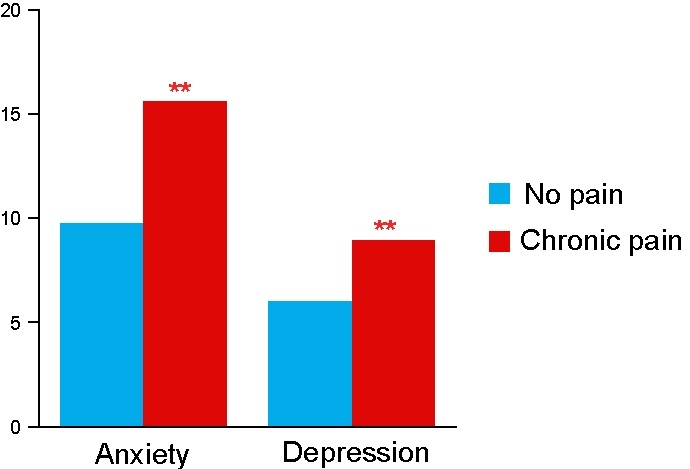 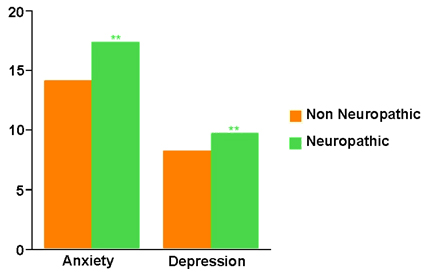 DN4 = Dolor neuropático en 4 preguntas
Attal N et al. Pain 2011; 152(12):2836-43.
[Speaker Notes: Notas del Conferencista
Attal et al realizaron una encuesta a nivel nacional sobre el impacto del Dolor Neuropático (vs. non-Dolor Neuropático) en la calidad de vida y el uso de los servicios de salud en la población general de Francia. Se envió un cuestionario a 4554 entrevistados de una encuesta nacional inicial de 30,155 sujetos con y sin Dolor Crónico. Incluyó las características del dolor (Inventario de Síntomas de Dolor Neuropático, DN4), calidad de vida (Forma Breve de Resultados Médicos 12, SF-12), sueño, ansiedad/síntomas depresivos (Escala de Ansiedad y Depresión Hospitalaria) y uso de los servicios de salud. En total, 3899 (85.6%) cuestionarios fueron devueltos, 3816 (97.9%) podrían ser evaluados y 3165 sujetos (82.9%) confirmaron su estado de dolor.
Los sujetos que reportaron dolor y características neuropáticas  con base en DN4 mostraron un mayor grado de daño en todas las dimensiones con respecto a calidad de vida y sueño y mayores puntajes de ansiedad/depresión que quienes reportaron dolor sin características neuropáticas y quienes no reportaron dolor (p <0.01). Los análisis multivariantes mostraron que las características neuropáticas del dolor hacían una contribución independiente al deterioro en la calidad de vida (p <0.0001 y p = 0.0005 para los puntajes físico y mental del SF-12 respectivamente). Los resultados indicaron que la carga de la enfermedad de Dolor Crónico dependen de la naturaleza del dolor, independientemente de su intensidad y duración.

Referencia
Attal N et al. The specific disease burden of neuropathic pain: results of a French nationwide survey. Pain 2011; 152(12):2836-43.]
Los pacientes con Dolor Neuropático Crónico Tienen Más Trastornos del Sueños que los Pacientes con Dolor Crónico sin Dolor Neuropático
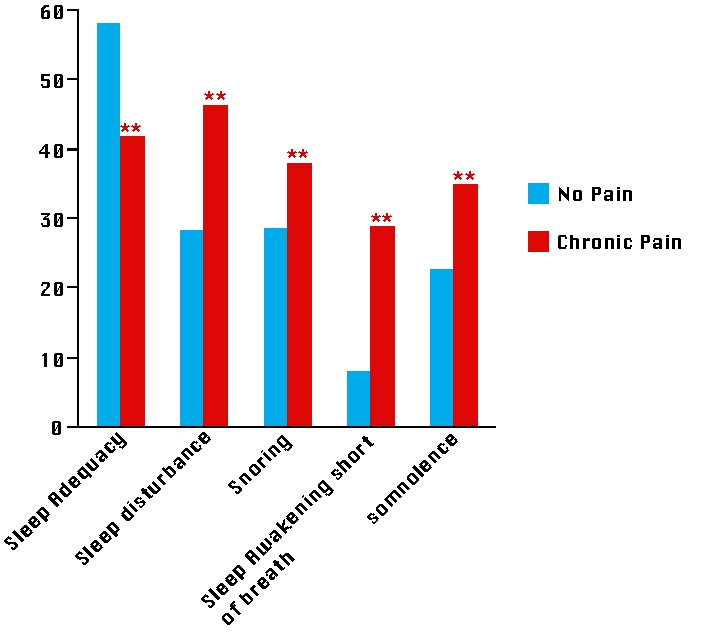 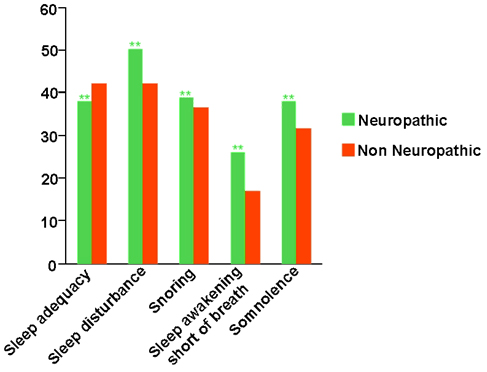 Attal N et al. Pain 2011; 152(12):2836-43.
[Speaker Notes: Notas del Conferencista
Attal et al realizaron una encuesta a nivel nacional sobre el impacto del Dolor Neuropático (vs. non-Dolor Neuropático) en la calidad de vida y el uso de los servicios de salud en la población general de Francia. Se envió un cuestionario a 4554 entrevistados de una encuesta nacional inicial de 30,155 sujetos con y sin Dolor Crónico. Incluyó las características del dolor (Inventario de Síntomas de Dolor Neuropático, DN4), calidad de vida (Forma Breve de Resultados Médicos 12, SF-12), sueño, ansiedad/síntomas depresivos (Escala de Ansiedad y Depresión Hospitalaria) y uso de los servicios de salud. En total, 3899 (85.6%) cuestionarios fueron devueltos, 3816 (97.9%) podrían ser evaluados y 3165 sujetos (82.9%) confirmaron su estado de dolor.
Los sujetos que reportaron dolor y características neuropáticas  con base en DN4 mostraron un mayor grado de daño en todas las dimensiones con respecto a calidad de vida y sueño y mayores puntajes de ansiedad/depresión que quienes reportaron dolor sin características neuropáticas y quienes no reportaron dolor (p <0.01).
Como muestra esta slide, la idoneidad del sueño, los trastornos del sueño, roncar, despertar sin aliento, y somnolencia fueron considerablemente peores en los pacientes con Dolor Neuropático en comparación con los pacientes sin Dolor Neuropático. Notablemente, los pacientes con Dolor Neuropático Crónico tienen más trastornos del sueños que los pacientes con Dolor Crónico pero sin Dolor Neuropático. 
Los análisis multivariantes mostraron que las características neuropáticas del dolor hacían una contribución independiente al deterioro en la calidad de vida (p <0.0001 y p = 0.0005 para los puntajes físico y mental del SF-12 respectivamente). Los resultados indicaron que la carga de la enfermedad de Dolor Crónico dependen de la naturaleza del dolor, independientemente de su intensidad y duración.

Referencia
Attal N et al. The specific disease burden of neuropathic pain: results of a French nationwide survey. Pain 2011; 152(12):2836-43.]
Resumen
Carga de la Enfermedad: Resumen
El Dolor Neuropático está asociado con:
Deterioro funcional considerable en múltiples dominios
Menor calidad de vida
Menor productividad
Mayor uso de servicios de salud
Comorbilidades del sueño y de la salud mental
[Speaker Notes: Notas del Conferencista
Esta slide puede usarse para resumir los mensajes clave de esta sección.]